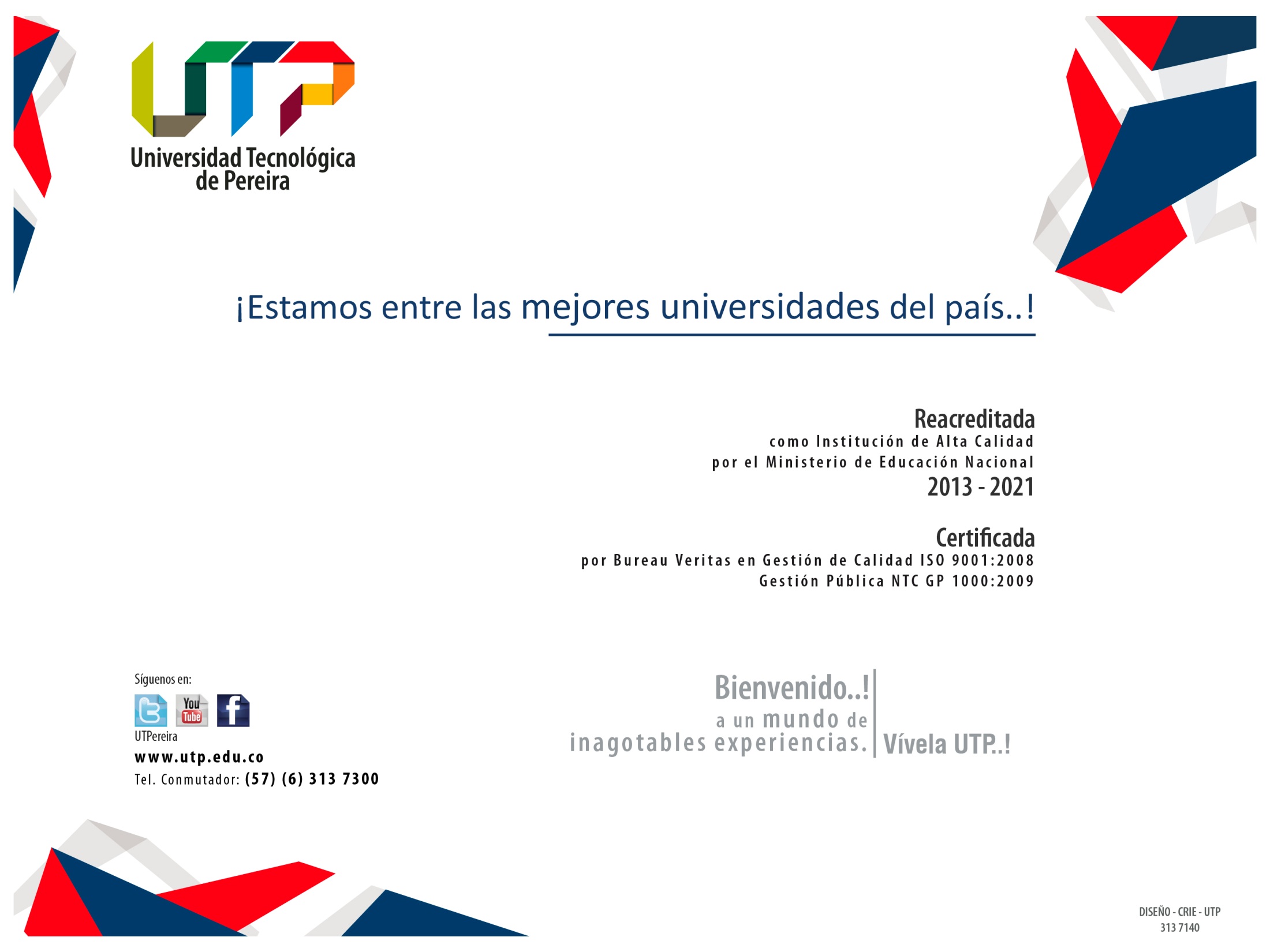 Formulación del Plan de Desarrollo Institucional 2020 - 2028
Propuesta de Direccionamiento Estratégico
Eje estratégico: XXXXXXXX
Análisis de la temática de Discusión(DOFA)
Análisis de la temática de Discusión(Apuestas Estratégicas y Grupos de valor)
Definición de la Temática de Discusión
Descripción del Eje Estratégico:


Justificación del Eje Estratégico:


Objetivo del Eje Estratégico:
Resultados de la Temática de Discusión
Programas de la temática de Discusión
Programa 1. xxxxxxxxxxxxxxxxxxxxxxx

Programa 2.

Programa 3.

Programa 4.

Programa 5.
Programa 1. xxxxxxxxxxx
Descripción y principales resultados: xxxxxxxxxxxxxxxxxxx
Programa 2. xxxxxxxxxxx
Descripción y principales resultados: xxxxxxxxxxxxxxxxxxx
Programa 3. xxxxxxxxxxx
Descripción y principales resultados: xxxxxxxxxxxxxxxxxxx
Aporte del direccionamiento a los retos PEI 2028
GRACIAS…